SHARED ELECTRONIC RESOURCE MANAGEMENT MODELS
California State University  | January 9, 2017
MEGAN DRAKE | IMPLEMENTATION CONSULTANT
Joint Acquisitions and Negotiation
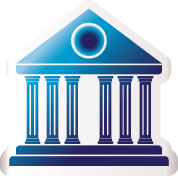 Network Zone
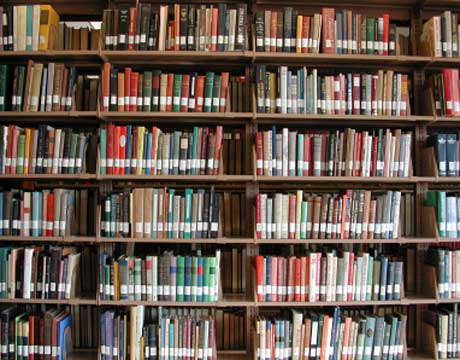 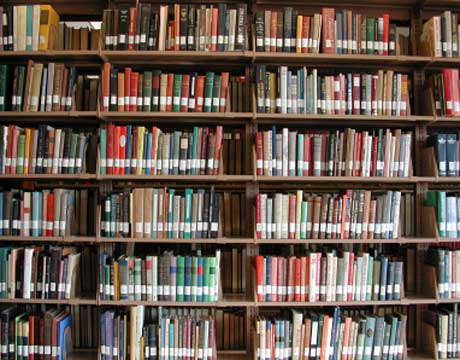 Joint Electronic Resources
Privately Owned Electronic Resources
Privately Owned Electronic Resources
2
eResource Management Workflow Models
Model 1 – local acquisition, licensing and management
E-resources are licensed and managed by individual institutions due to their specific needs

Model 2 – centralized acquisition, licensing and e-resources management
E-resources are licensed and managed by consortium center for all institutions or selected institutions

Model 3 – centralized negotiation and management, local acquisition
License terms and fees are negotiated by the central office, purchasing and invoice processing is done by individual institutions
Model 1 – Local Acquisition, Licensing and Management
All steps of e-resource management cycle are performed by an individual institution in Alma Institutional Zone.
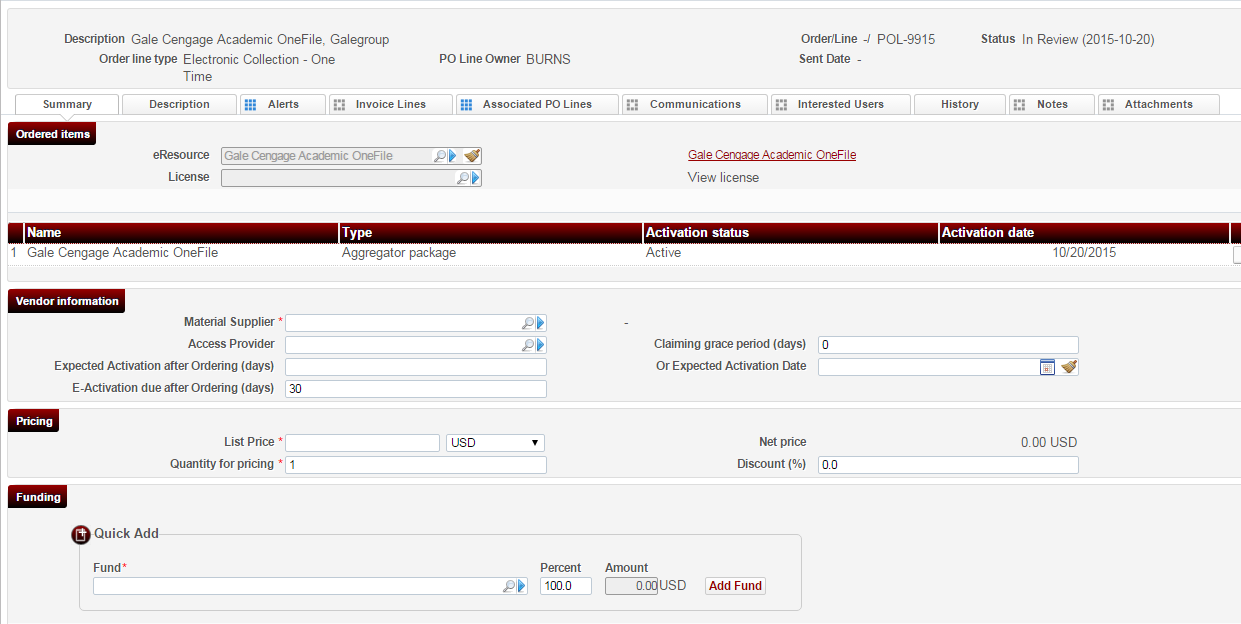 Institutional License
Institutional Vendor
Institutional Fund
Model 2: Full Centralized Management
The entire flow is managed by the central office in the Network Zone

Central office maintains:
Funds 
Vendors
Licenses
E-products

Central office acquires, processes payment, negotiates license agreement and activates e-resources
Model 2: Full Centralized Management
How does it look in Alma?
6
Model 3:  Centralized Management with Local Acquisitions
Central office negotiates electronic resources on behalf of consortium members

Electronic resources are managed centrally in the Network Zone  

Members manage the acquisition and payment independently in IZ based on local funds
7
Model 3:  Centralized Management with Local Acquisitions
How does it look in Alma?
8
Questions?
9